Методы и приемы достижения качественного образования в СДОО №134
Основная задача:
Совершенствование форм и методов логопедической работы  по  коррекции ОНР  у  детей с СДВГ –синдромом дефицита внимания и гиперактивности.
СДВГ (синдром дефицита внимания с гиперактивностью) – состояние, которое вызывает гиперактивность, импульсивность и стабильную невнимательность. Данный синдром проявляется в детстве и может сохранять свое влияние и во взрослой жизни.
Задачи психокоррекционной работы с гиперактивными детьми
Развитие внимания ребенка (концентрация, переключаемость, распределение внимания).
- Тренировка психомоторных функций.
- Снижение эмоционального напряжения.
- Коррекция поведения с помощью ролевых игр.
- Обучение ауторелаксации.
Коррекция СДВГ по средствам художественно-предметной деятельности Изотехника
Различные техники рисования
Лепка 
Аппликация
Различные техники рисования
Цель:
 развитие воображения
Ориентация в пространстве 
Развитие мелкой моторики
Различные техники рисования
Техника «Выдувания рисунка»
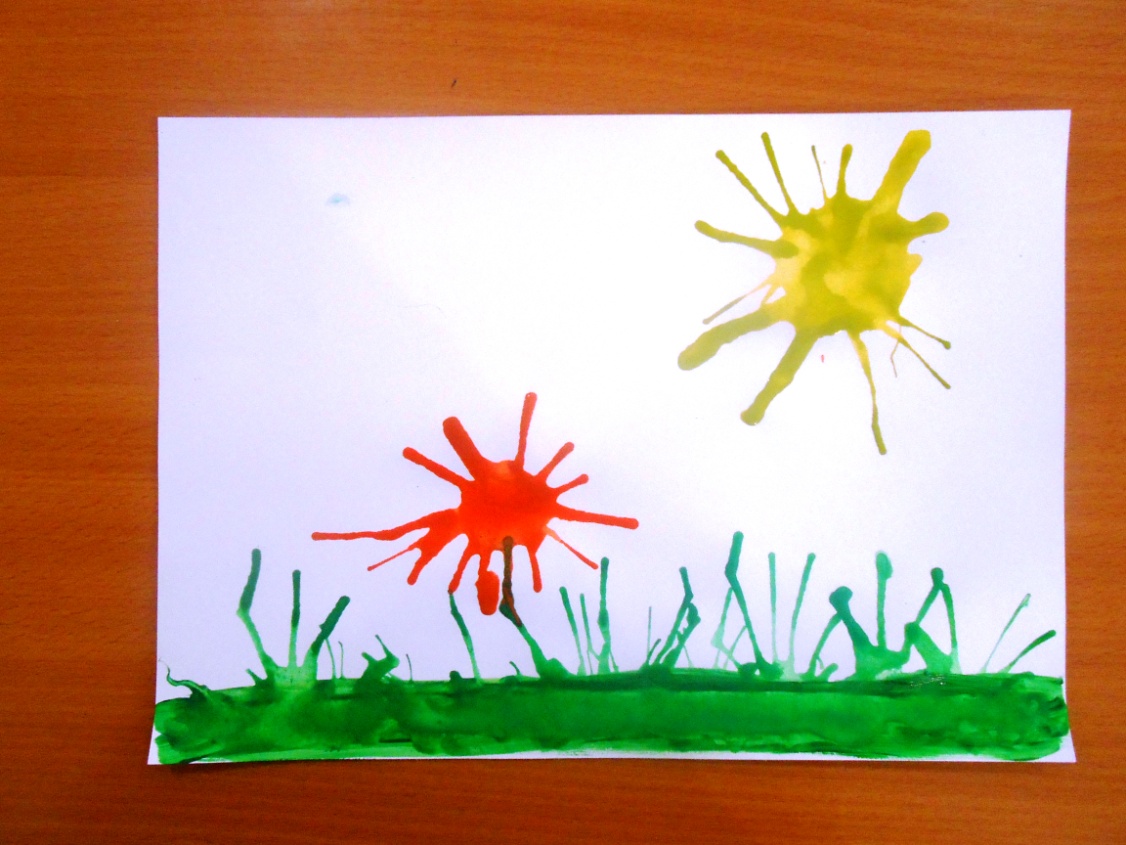 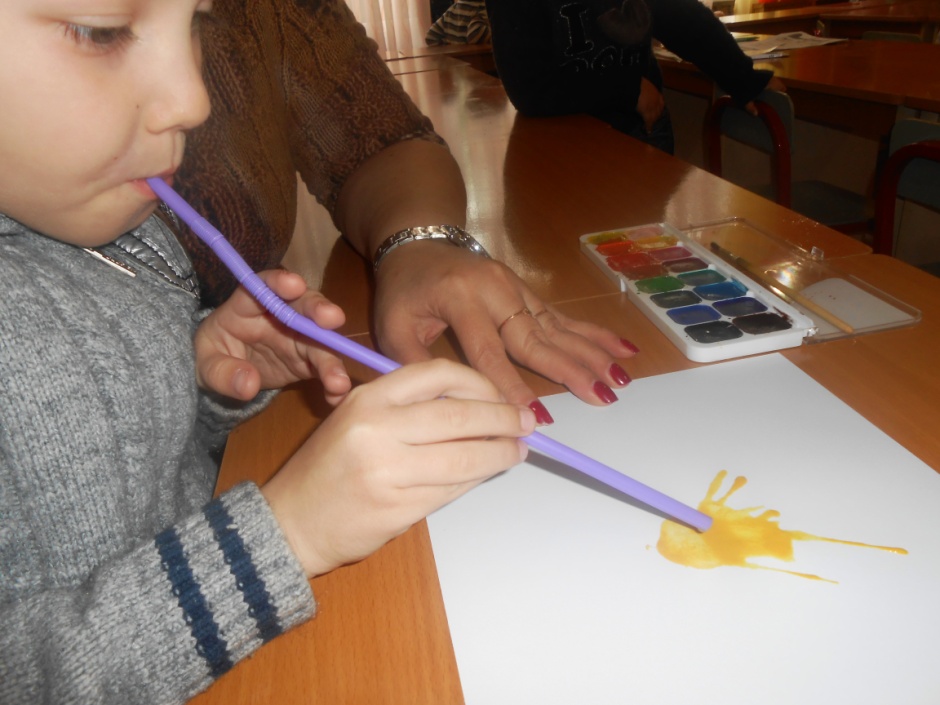 Техника «Разноцветные листы».
Рисование ладонями и пальцами
Лепкацель: развитие фантазии и воображенияразвитие мелкой моторики
Пластилиновая мозаика
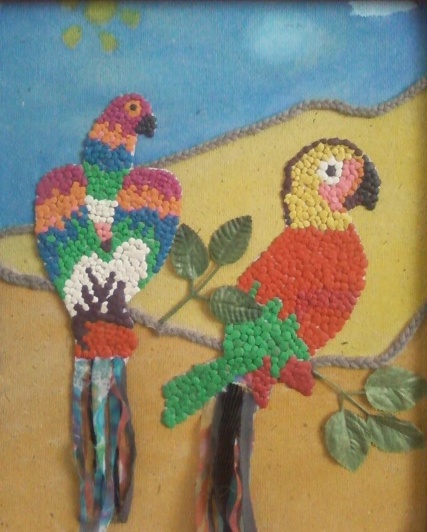 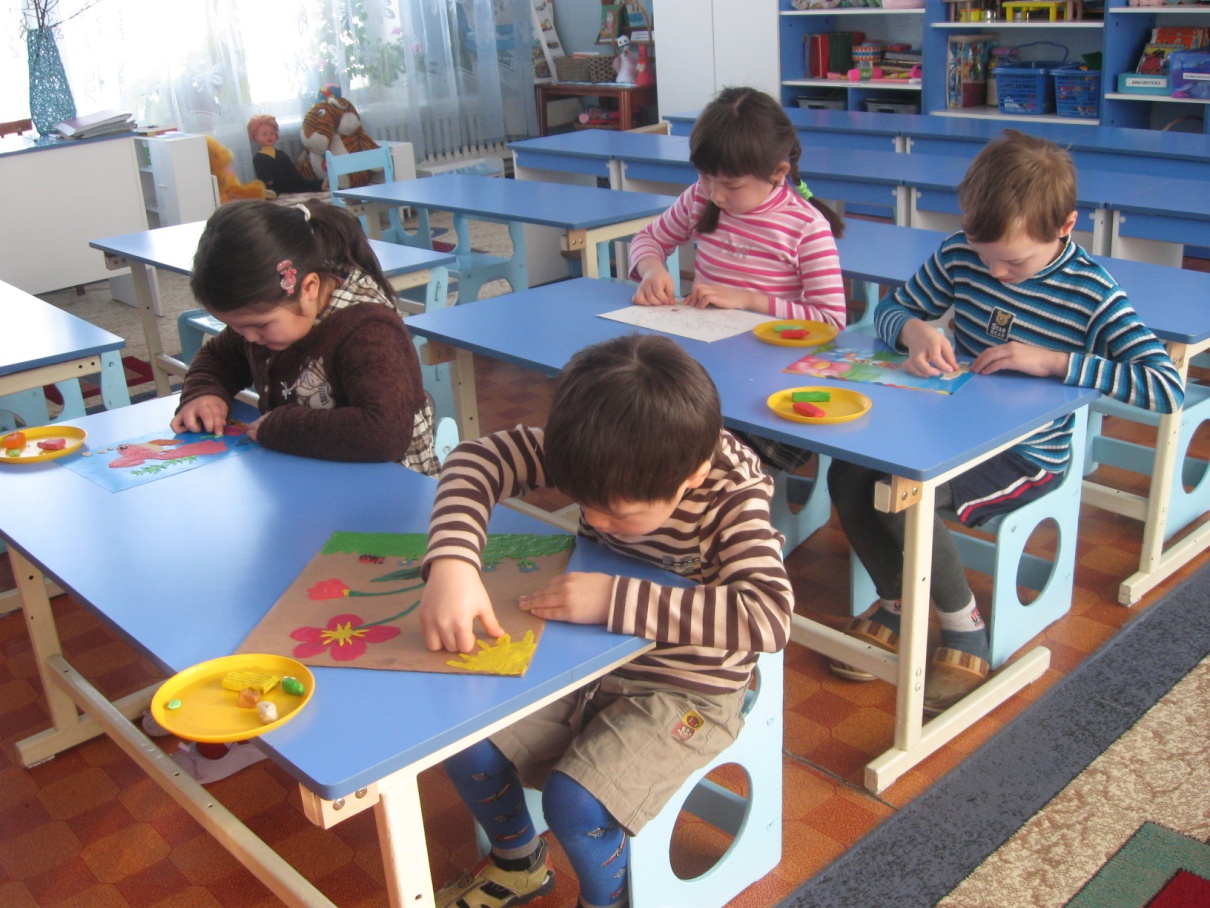 Лепка из соленого теста
Аппликацияцель: обучение работе в команде
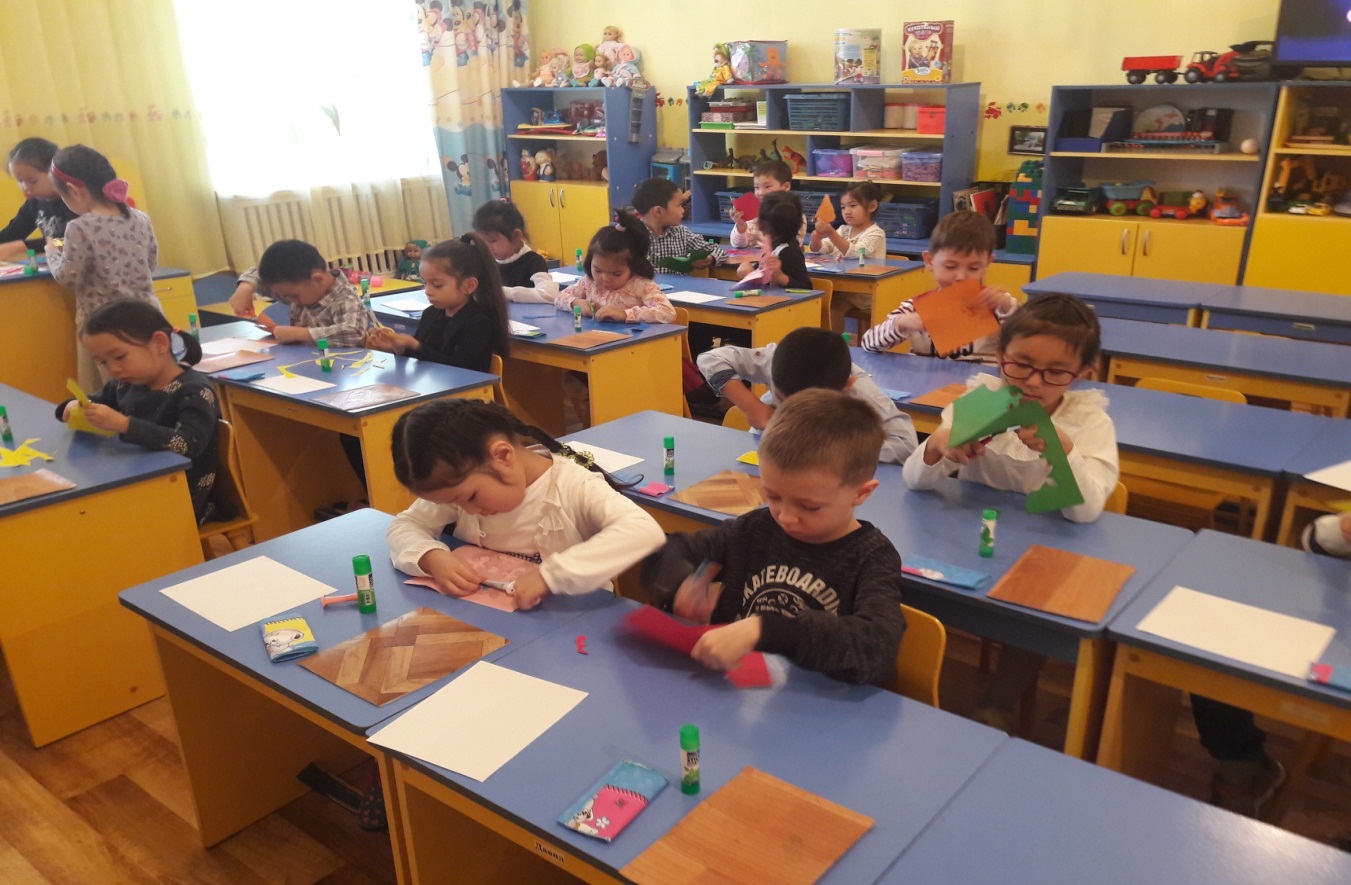 2. Игротерапия
Упражнения на развитие коммуникативной сферы
Упражнения на развитие навыков концентрации внимания.
Упражнения на релаксацию.
Упражнения на развитие коммуникативной сферы
“Осьминожки”
Дети садятся в круг на ковер. Пальцами изображают осьминожек, которые передвигаются по полу, встречаются и здороваются с другими осьминожками т.д.
Цель: - чувство единства, сплоченности, снятие телесных барьеров;
 создание благоприятной
 атмосферы
 непосредственного
 свободного общения
 и эмоциональной близости.
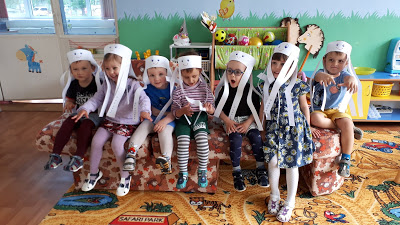 Упражнения на развитие навыков концентрации внимания.
Загадки-обманки






Цель: развитие внимания, мышления и восприятия.
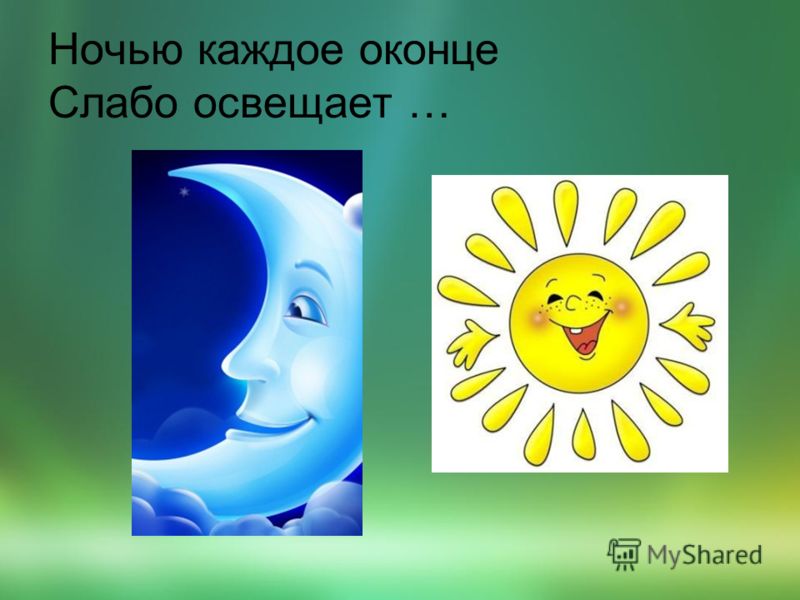 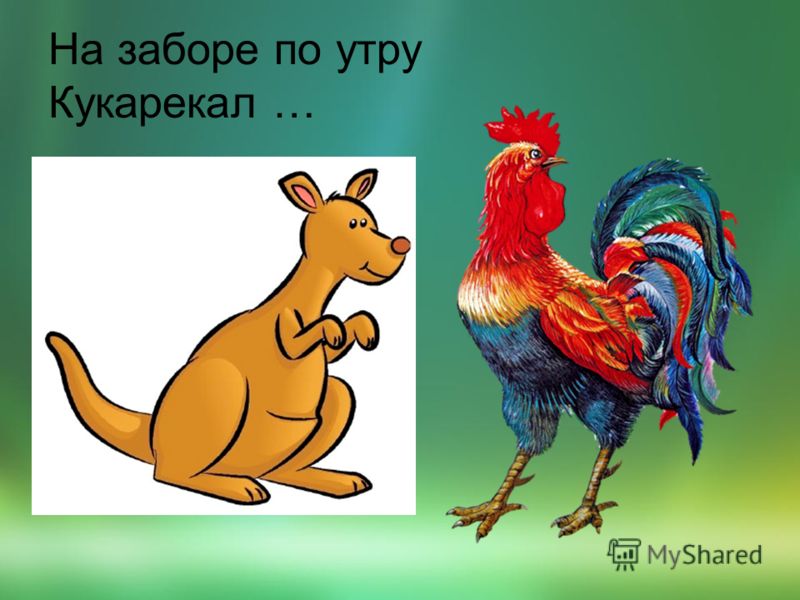 Упражнения на релаксацию
Релаксация- это навык, который можно выработать и использовать для преодоления психоэмоциональных проблем.
Чем сильнее эмоциональное напряжение , тем более выражено напряжение скелетной мускулатуры.
   И обратная связь- расслабление мышцы формирует условия для торможения деятельности клеток коры ГМ.
Упражнения на релаксацию
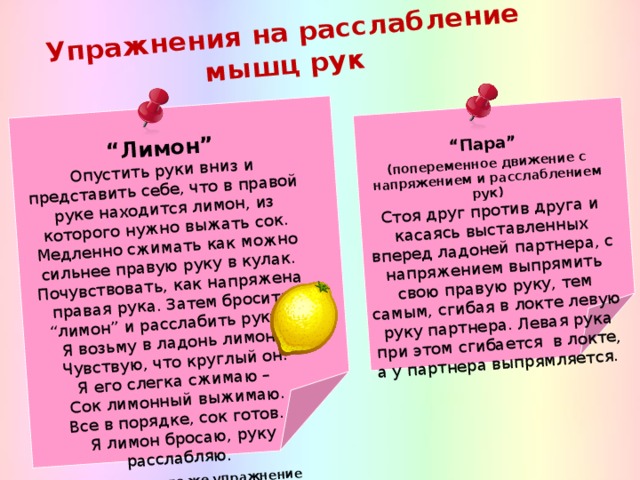 Игра «угадай что это было?»
Цель: развитие тактильных ощущений,восприятие предметов,
            развитие воображения и фантазии
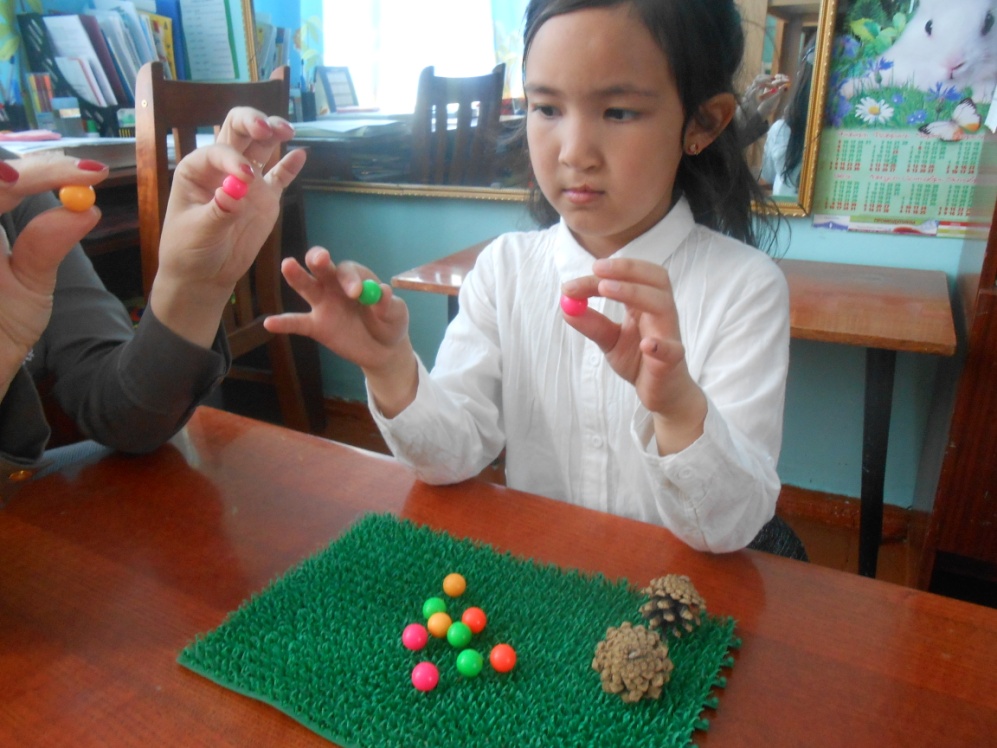 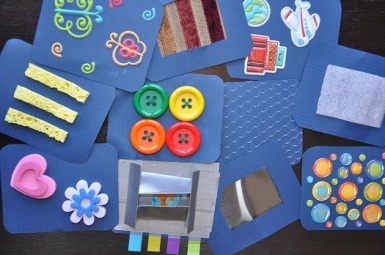 Cенсомоторное пространство-
организуется  для развития эмоционально-волевой сферы 
Оборудование этого пространства представлено спортивным инвентарем и игрушками.
Для снятия эмоционального напряжения есть «уголки уединения» для этого используется уголок логопеда.
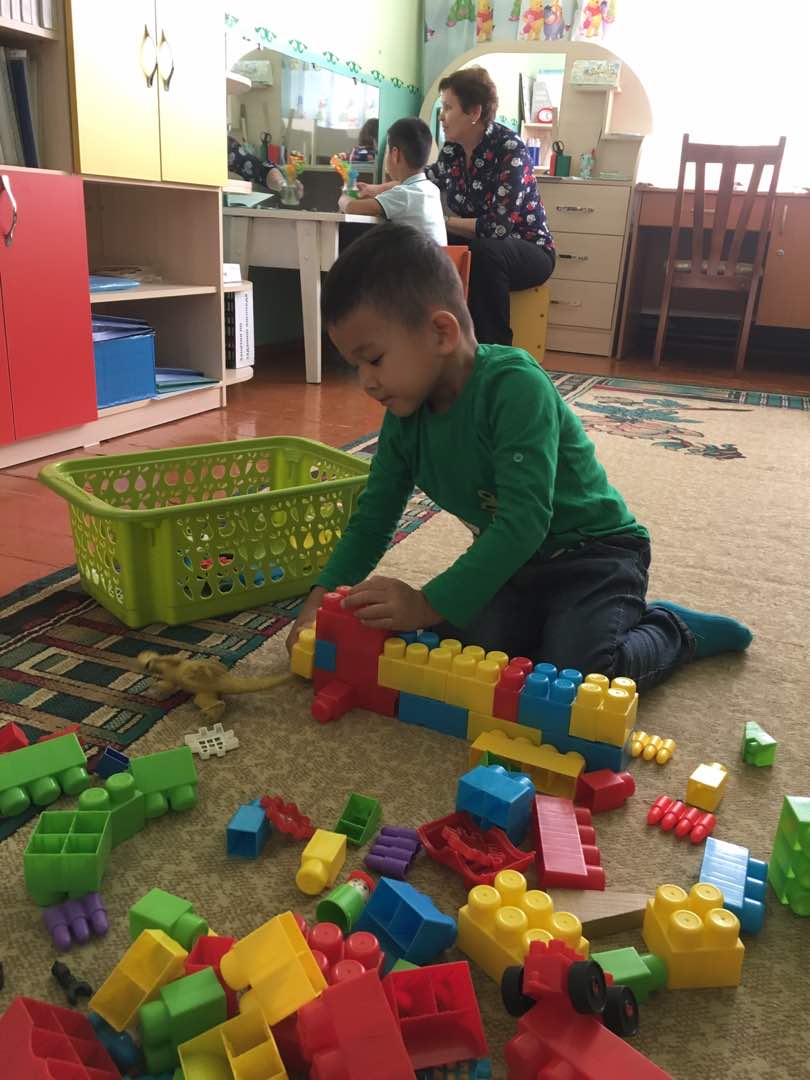 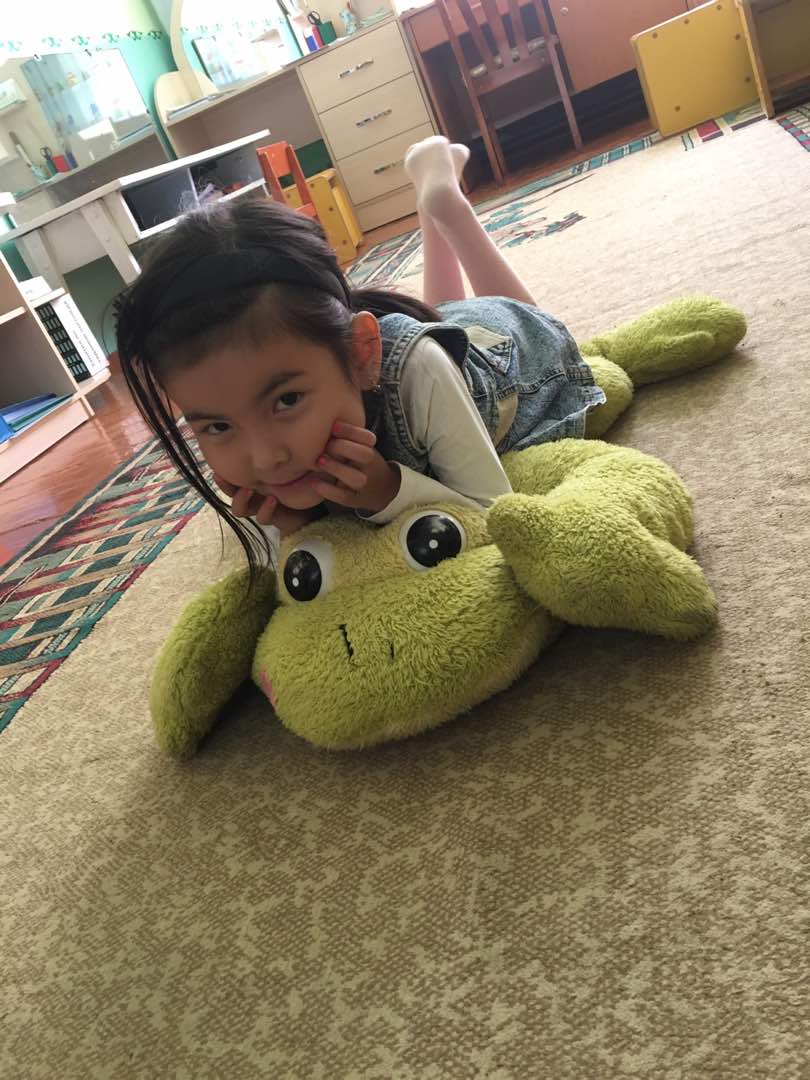 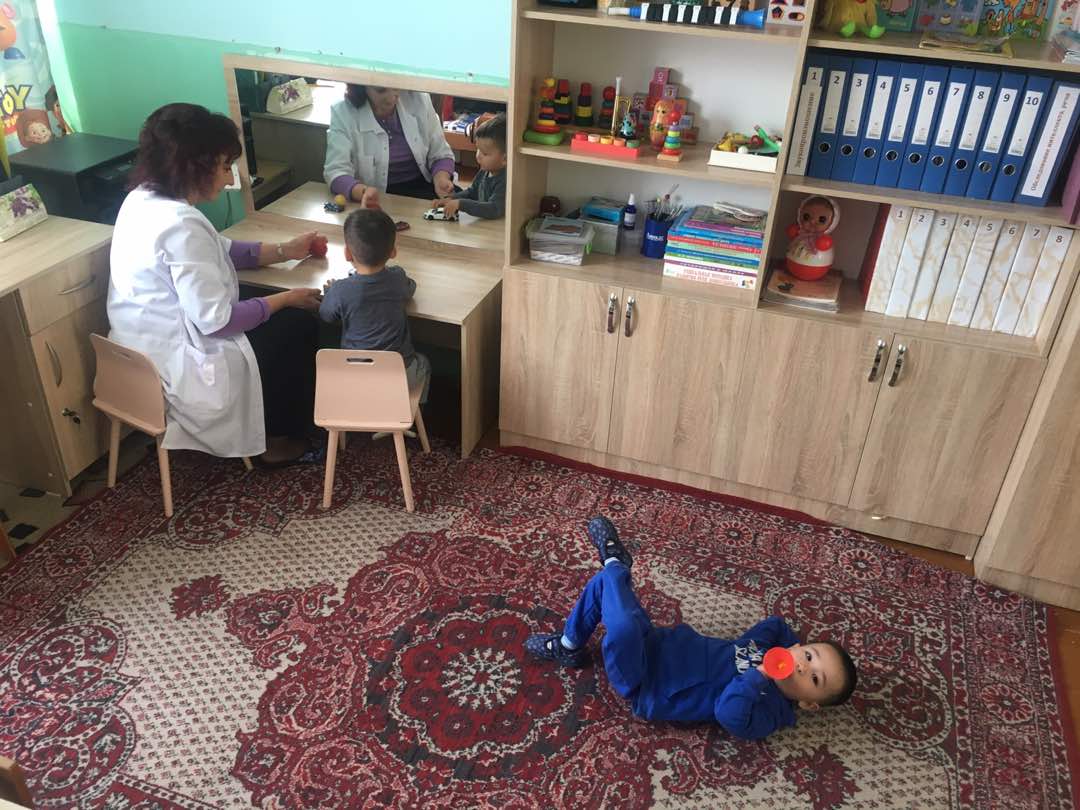 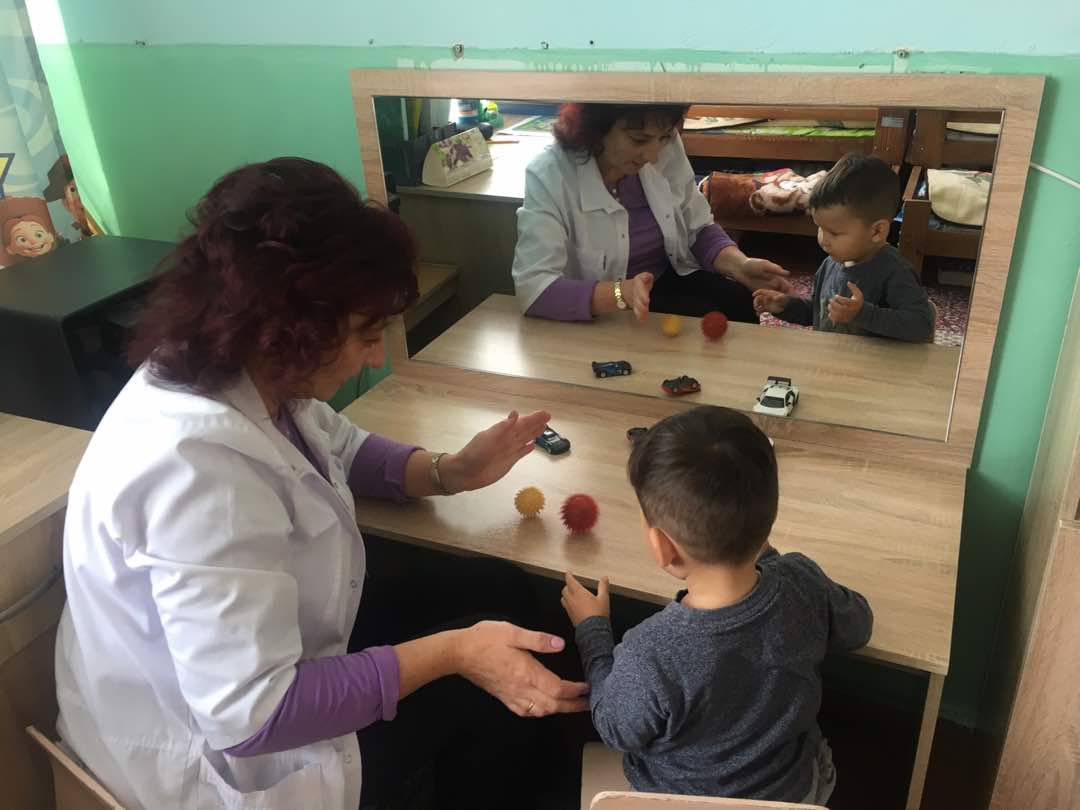 Новые методы и технологии для повышения качества образования воспитанников.
Су-Джок терапия
Точечный массаж
Технология музыкального воздействия
Арт-терапия
Сказкотерапия
Цветотерапия
«Мы должны сами верить в то, чему учим наших детей»
                                                                   Вудро Вильсон
Спасибо за   внимание!